THE THEORY OF EVERYTHING +(so far)
Presentation to the
Mohawk Valley Astronomical Society
Peter J. Costianes
Physicist
Air Force Research Laboratory, Retired
OUTLINE
1.	Quantum Fields
The Standard Model 
Higgs Boson
The Electromagnetic Field/The Photon
Strong Nuclear Force/Gluon
Weak Nuclear Force Field/Z and W Bosons
2. Space-Time /Gravitational Waves
3. The Theory of Everything
4. Quantum Field Theory
5. Dark Matter and Dark Energy
6. The Multiverse
7. String Theory
The Matter Field
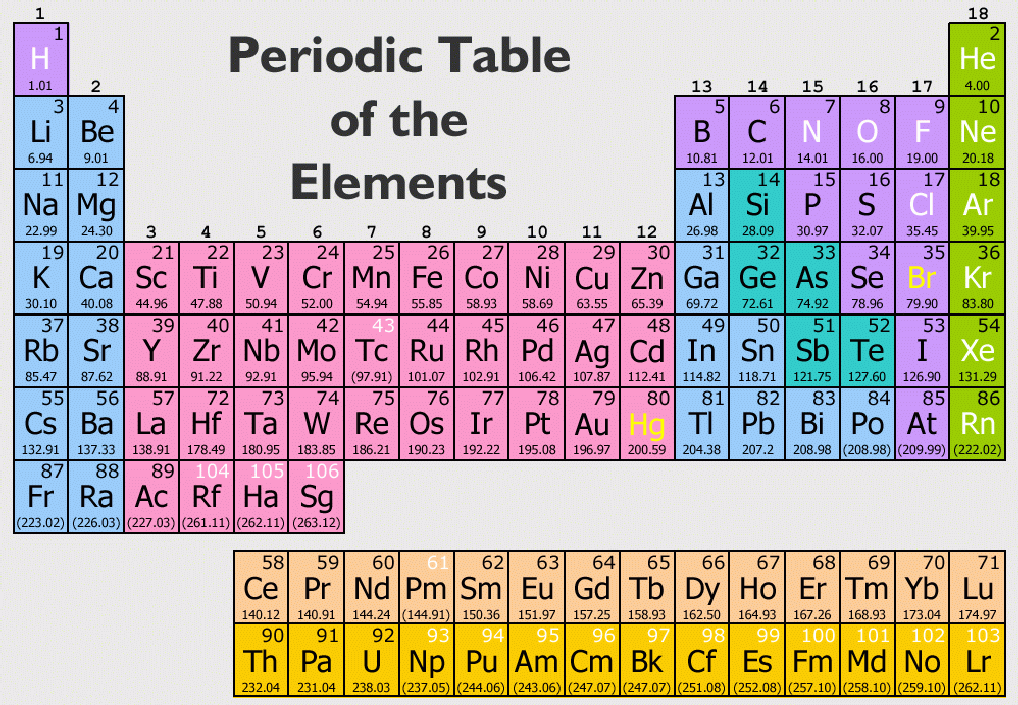 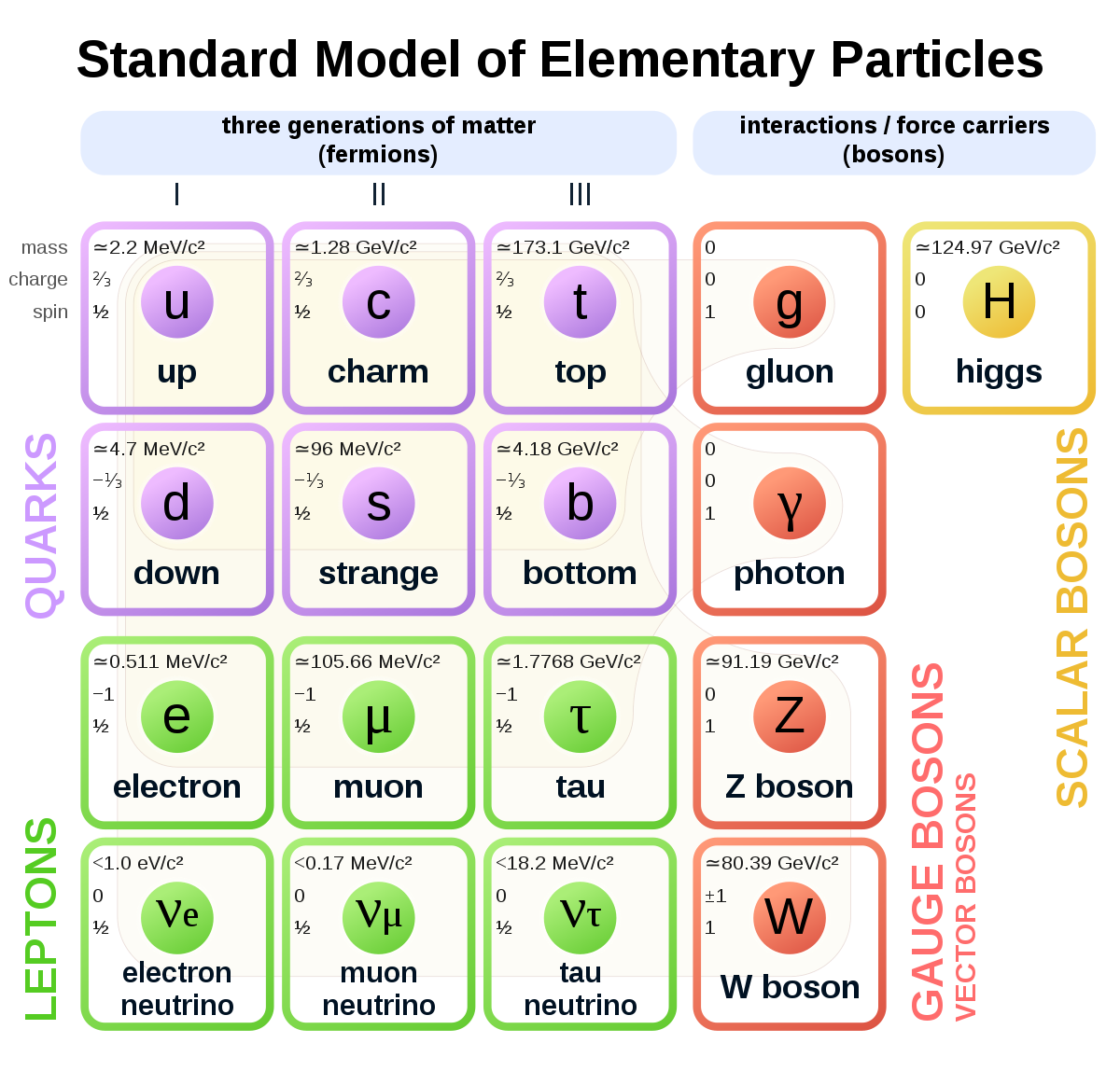 The Proton and Neutron
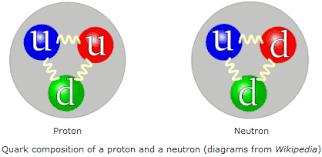 The Rutherford Atom
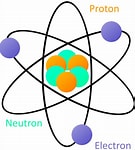 Higgs field
scalar field and via the Higgs mechanism gives mass to many particles of matter.
Electromagnetic Field
THE PHOTOELECTRIC  EFFECT
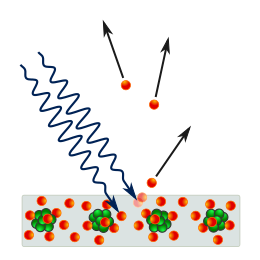 Light Energy Photons
Electrons ejected
Matter
Electromagnetic Spectrum
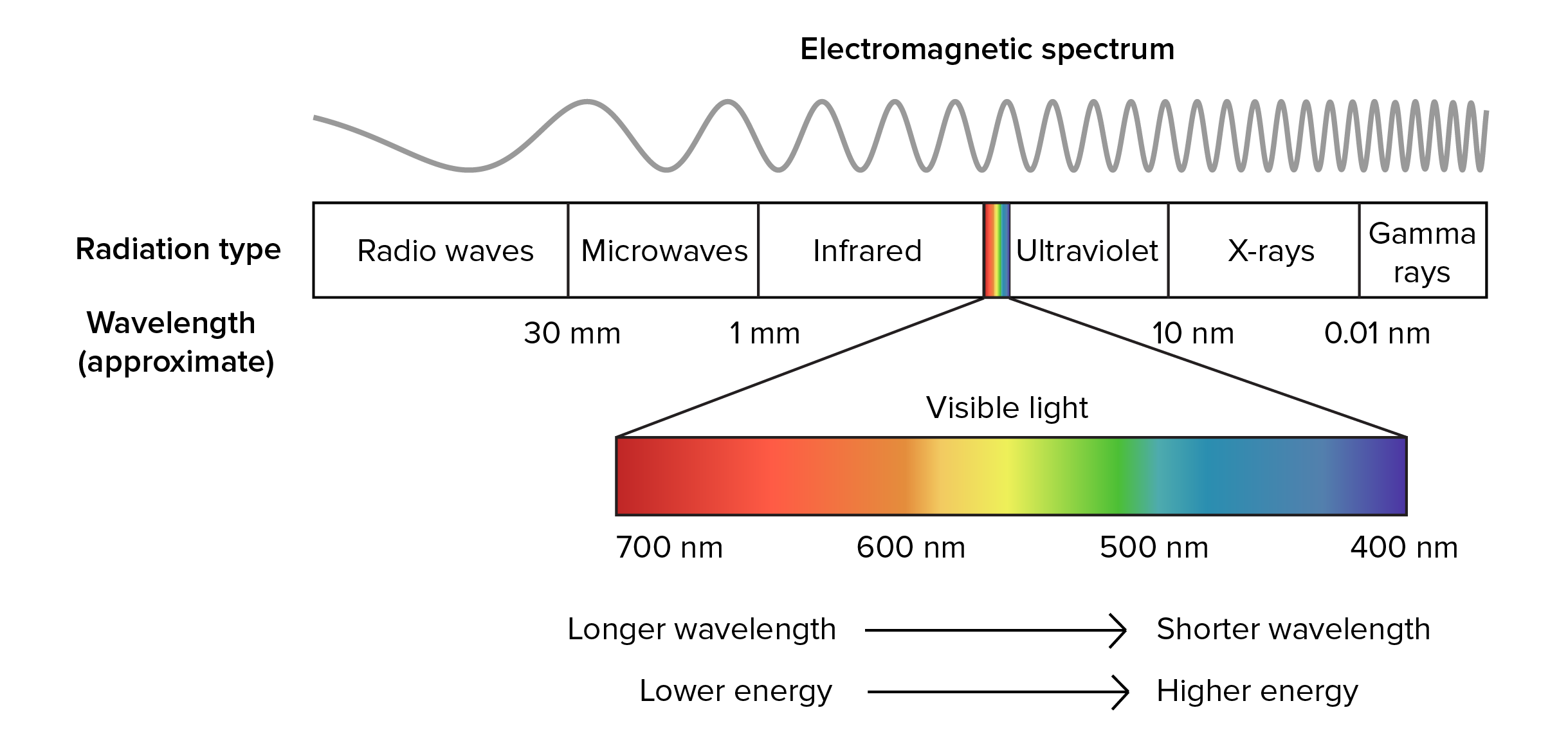 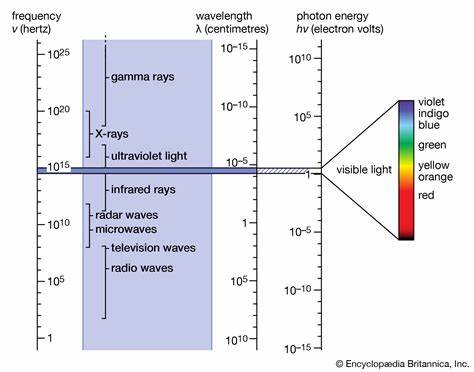 Photons or particles of matter (like an electron) produce a 
wave pattern when two slits are used
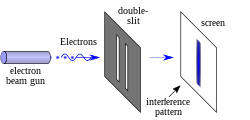 Light from a green laser passing through two slits 
0.4mm wide and 0.1mm apart
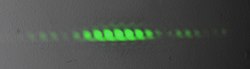 Electron Cloud Model       Quantum Mechanics
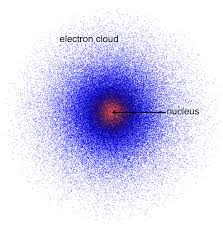 Atom
Schrodinger Wave Equation
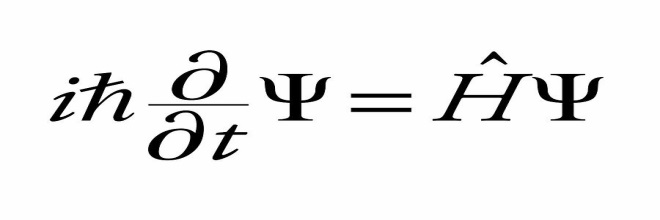 STRONG NUCLEAR FORCE FIELD
A force between elementary or subatomic particles that holds quarks together to form protons and neutrons, and also binds protons and neutrons together in the atomic nucleus
wEAK NUCLEAR FORCE Field
It is the mechanism of interaction between subatomic particles that is responsible for the radioactive decay of atoms: The weak interaction participates in nuclear fission and nuclear fusion.
GENERAL RELATIVITY
Space – Time
The fabric of space-time is a conceptual model combining the three dimensions of space with the fourth dimension of time. According to the best of current physical theories, space-time explains the unusual relativistic effects that arise from traveling near the speed of light as well as the motion of massive objects in the universe.
Mass curves space-time
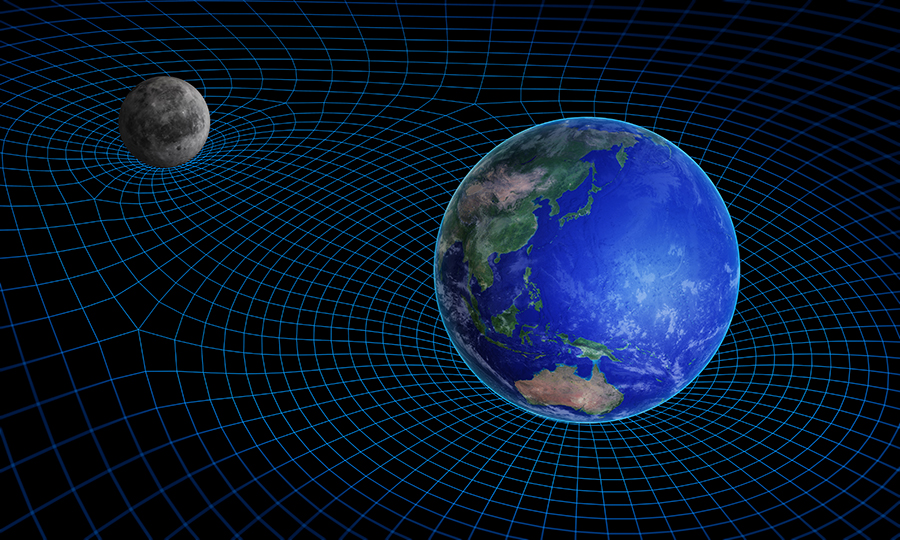 Mass and energy (light) follow the curvature of space-time
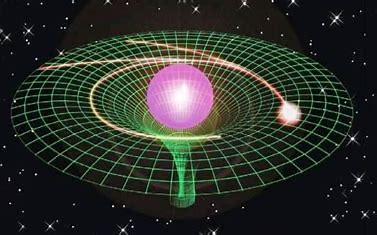 Supermassive Black Hole in M87
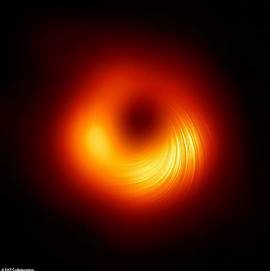 Event Horizon Telescope
Gravitational Waves produced by a Binary System
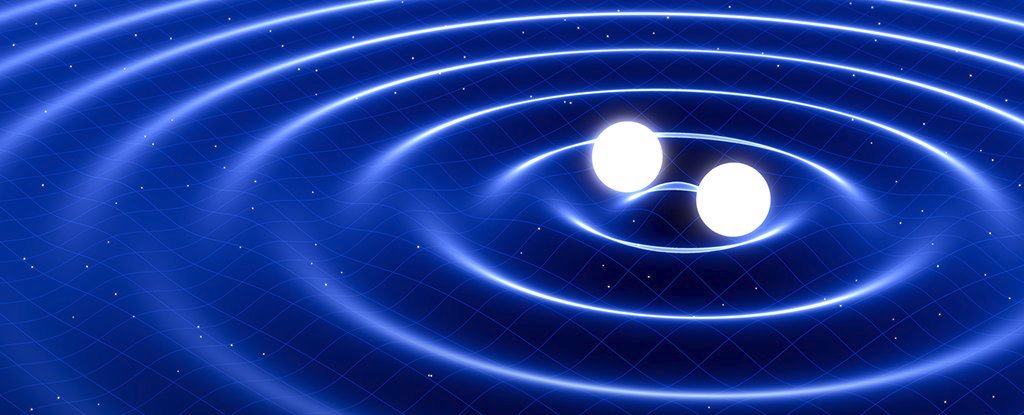 Laser Interferometer Gravitational-wave Observatory 
(LIGO)
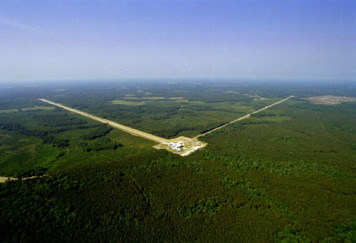 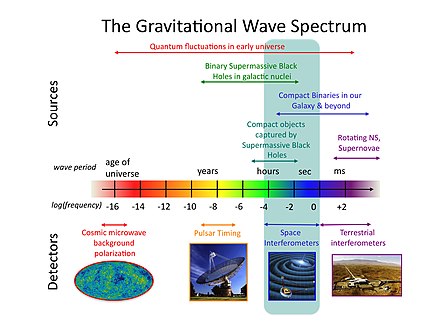 Quantum Field Theory
In theoretical physics, quantum field theory (QFT) is a theoretical framework that combines classical field theory, special relativity, and quantum mechanics.[1]: xi  QFT is used in particle physics to construct physical models of subatomic particles 

QFT treats particles as excited states (also called quanta) of their underlying quantum fields, which are more fundamental than the particles.
Quantum Field Theory
Click the link below to view the video on Youtube.
Quantum Field Theory – An Introduction
Dark Matter
&
DARK ENERGY
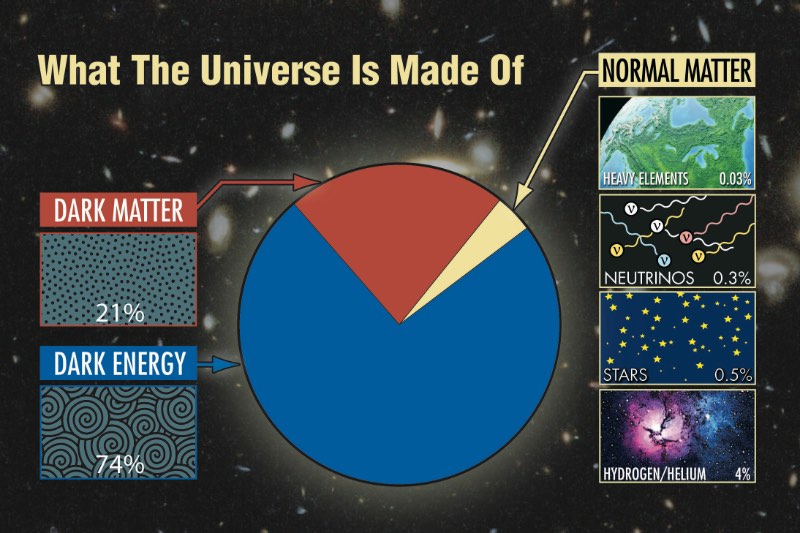 The Cosmic Web
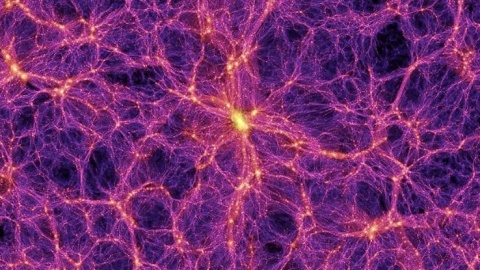 The Big Bang video
Click the link below to view the video on Youtube
The Beginning of Everything – The Big Bang
Click the link below to view the Quantum Gravity Video on Youtube
Why do  we need Quantum Gravity to Explain the Big Bang?
Equation for the Theory of Everything
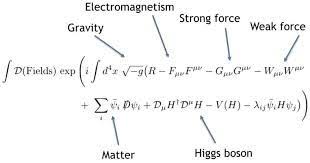 Z =
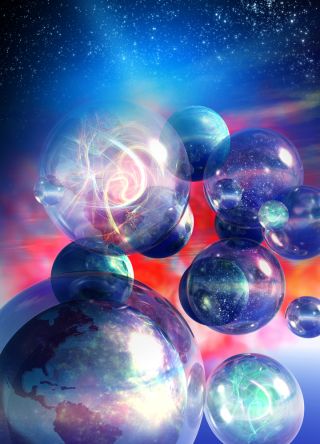 Multiple 
Universes
Cosmic Microwave Background
The Fireball of the Big Bang
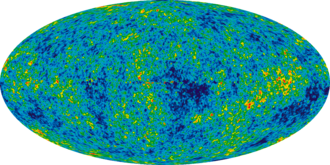 [Speaker Notes: electromagnetic radiation which is a remnant from an early stage of the universe, also known as "relic radiation"[citation needed]. The CMB is faint cosmic background radiation filling all space. It is an important source of data on the early universe because it is the oldest electromagnetic radiation in the universe, dating to the epoch of recombination.]
Click the link below to view the video on Youtube
Do we live in a Multiverse
STRING THEORY
Theoretical framework in which the point-like particles of particle physics are replaced by one-dimensional objects called strings. String theory describes how these strings propagate through  space and interact with each other. On distance scales larger than the string scale, a string looks just like an ordinary particle,with  its mass, charge, and other properties determined by the vibrational state of the string. In string theory, one of the many vibrational states of the string corresponds to the graviton, a quantum mechanical particle that carries the gravitational force. Thus, string theory is a theory of quantum gravity.
One notable feature of string theory is that it requires 11 dimensions
 of space-time to  provide mathematical  consistency.
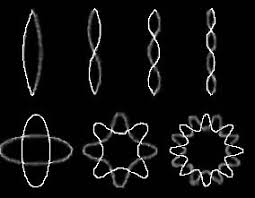 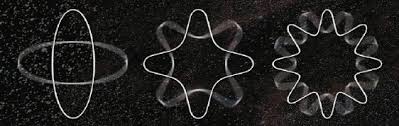 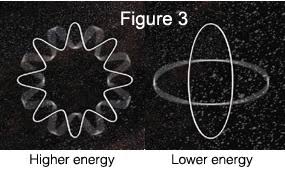 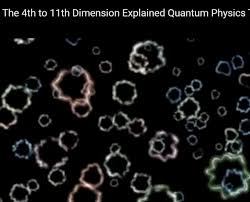 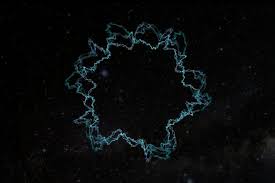 Questions and Discussion
Peter J. Costianes
8520 Elmer Hill Road
Rome, NY 13440
315-337-1409
petercostianes@gmail.com